SISTEMA  VISIVO
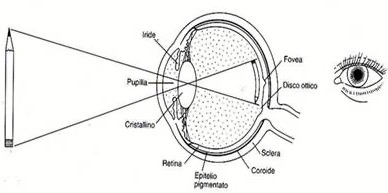 SISTEMA  VISIVO
E’ costituito da un insieme di strutture contenute nell’ ambito della CAVITA’ ORBITARIA dello Splancnocranio.
Vi si possono riconoscere :
BULBO OCULARE
CORPO ADIPOSO ORBITARIO 
MUSCOLI ESTRINSECI (Striati Scheletrici)
NERVO  OTTICO
NERVI OCULOMOTORI
NERVO OFTALMICO del Nervo Trigemino
VASI del Sistema Circolatorio
K.L. Moore, A.F. Dalley, A.M.R. Agur                                                                      Anatomia umana a orientamento clinico                                                           Copyright 2015 C.E.A. Casa Editrice Ambrosiana
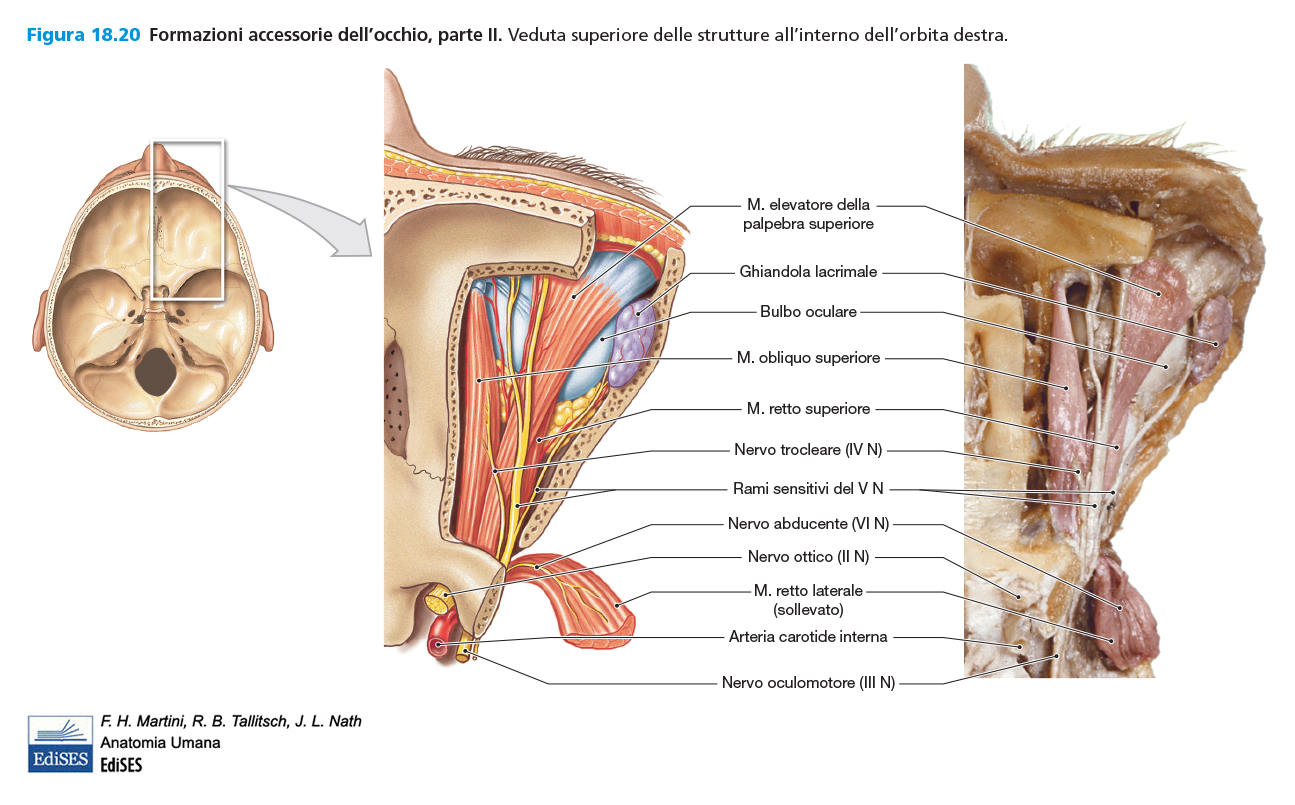 K.L. Moore, A.F. Dalley, A.M.R. Agur                                                                      Anatomia umana a orientamento clinico                                                           Copyright 2015 C.E.A. Casa Editrice Ambrosiana
K.L. Moore, A.F. Dalley, A.M.R. Agur                                                                      Anatomia umana a orientamento clinico                                                           Copyright 2015 C.E.A. Casa Editrice Ambrosiana
BULBO OCULARE
Costituito da 3 MEMBRANE concentriche:
SCLERA, che anteriormente si continua con la CORNEA
CORIOIDEA o MEMBRANA VASCOLARE, che continua anteriormente con l’ IRIDE, che presenta l’ apertura della PUPILLA
RETINA o MEMBRANA NERVOSA

Altre formazioni sono :
l’ UMORE ACQUEO nelle CAMERE ANTERIORE e POSTERIORE
CRISTALLINO
CORPO VITREO
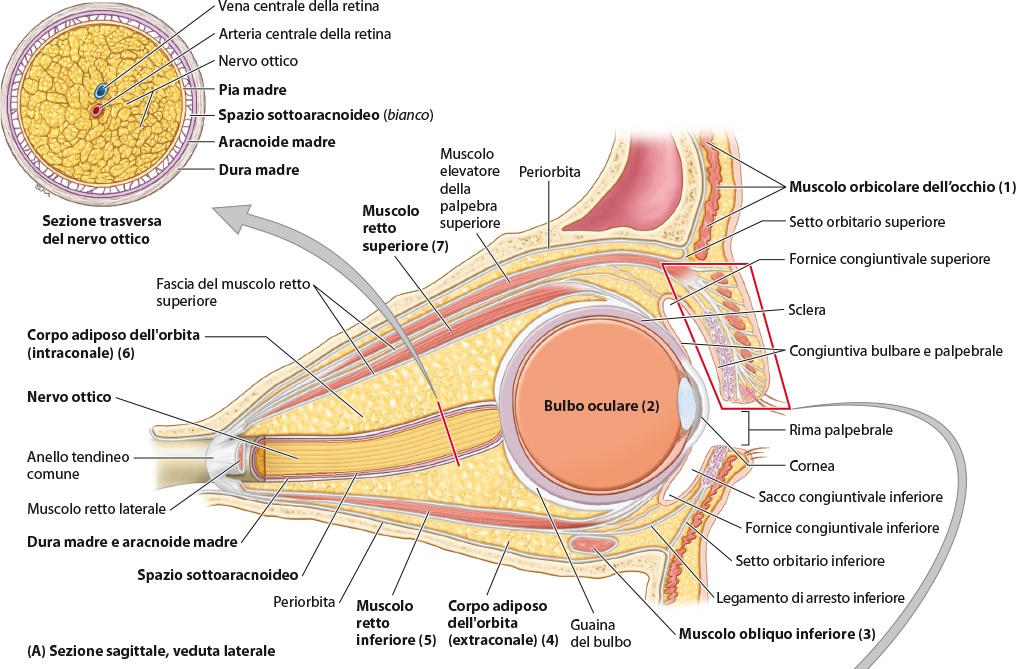 K.L. Moore, A.F. Dalley, A.M.R. Agur                                                                      Anatomia umana a orientamento clinico                                                           Copyright 2015 C.E.A. Casa Editrice Ambrosiana
K.L. Moore, A.F. Dalley, A.M.R. Agur                                                                      Anatomia umana a orientamento clinico                                                           Copyright 2015 C.E.A. Casa Editrice Ambrosiana
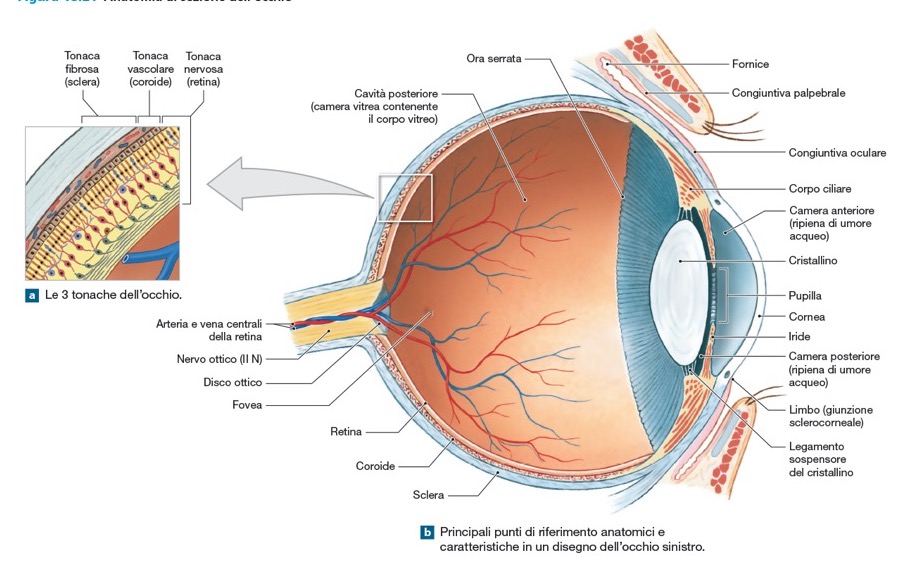 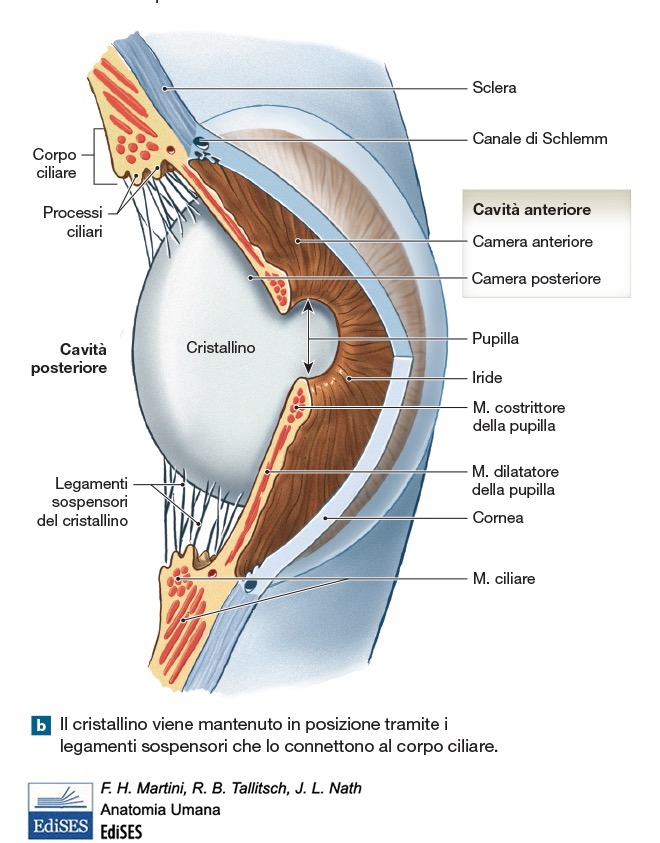 K.L. Moore, A.F. Dalley, A.M.R. Agur                                                                      Anatomia umana a orientamento clinico                                                           Copyright 2015 C.E.A. Casa Editrice Ambrosiana
APPARATO DIOTTRICO DELL’OCCHIO
Elementi del bulbo oculare che trasmettono
e rifrangono la luce

Cornea
Umore acqueo (nelle camere anteriore e posteriore)
Cristallino
Corpo vitreo
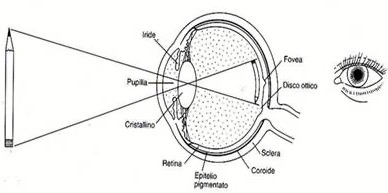 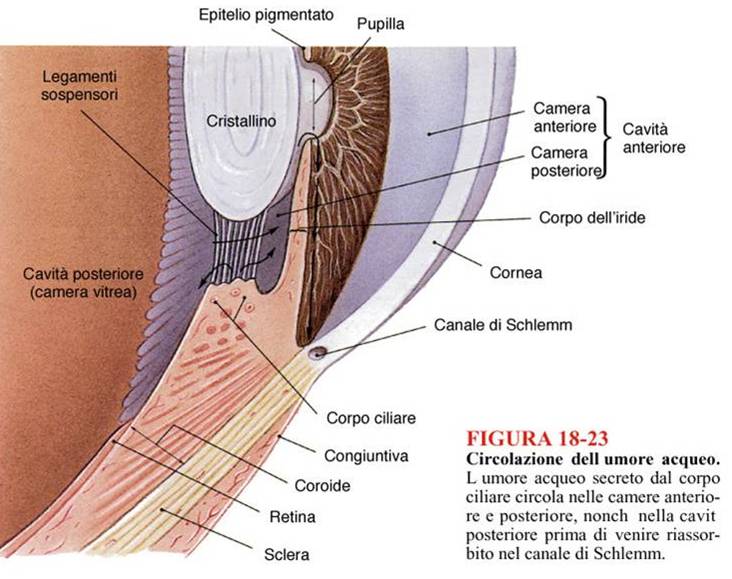 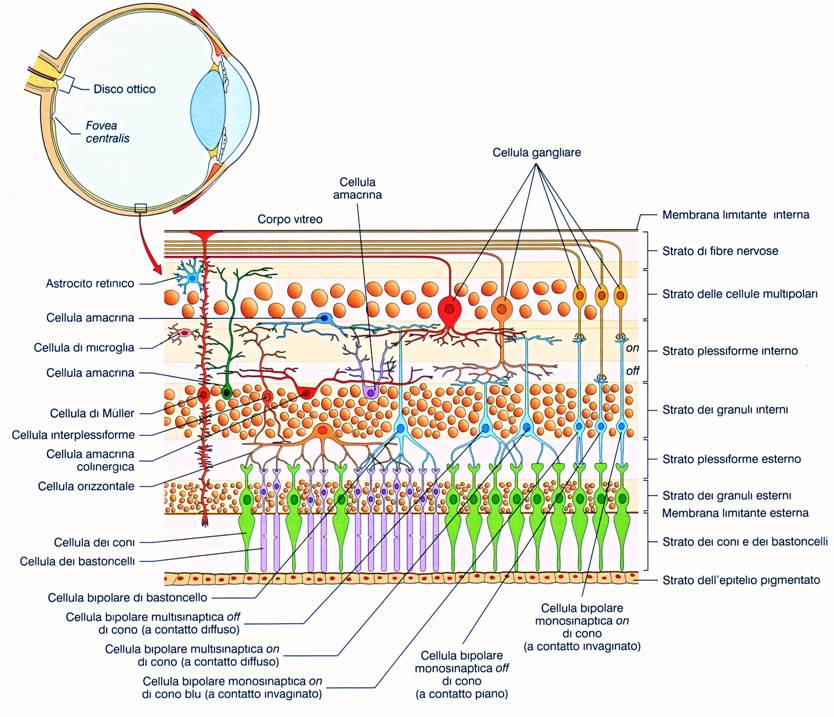 STRUTTURA della RETINA
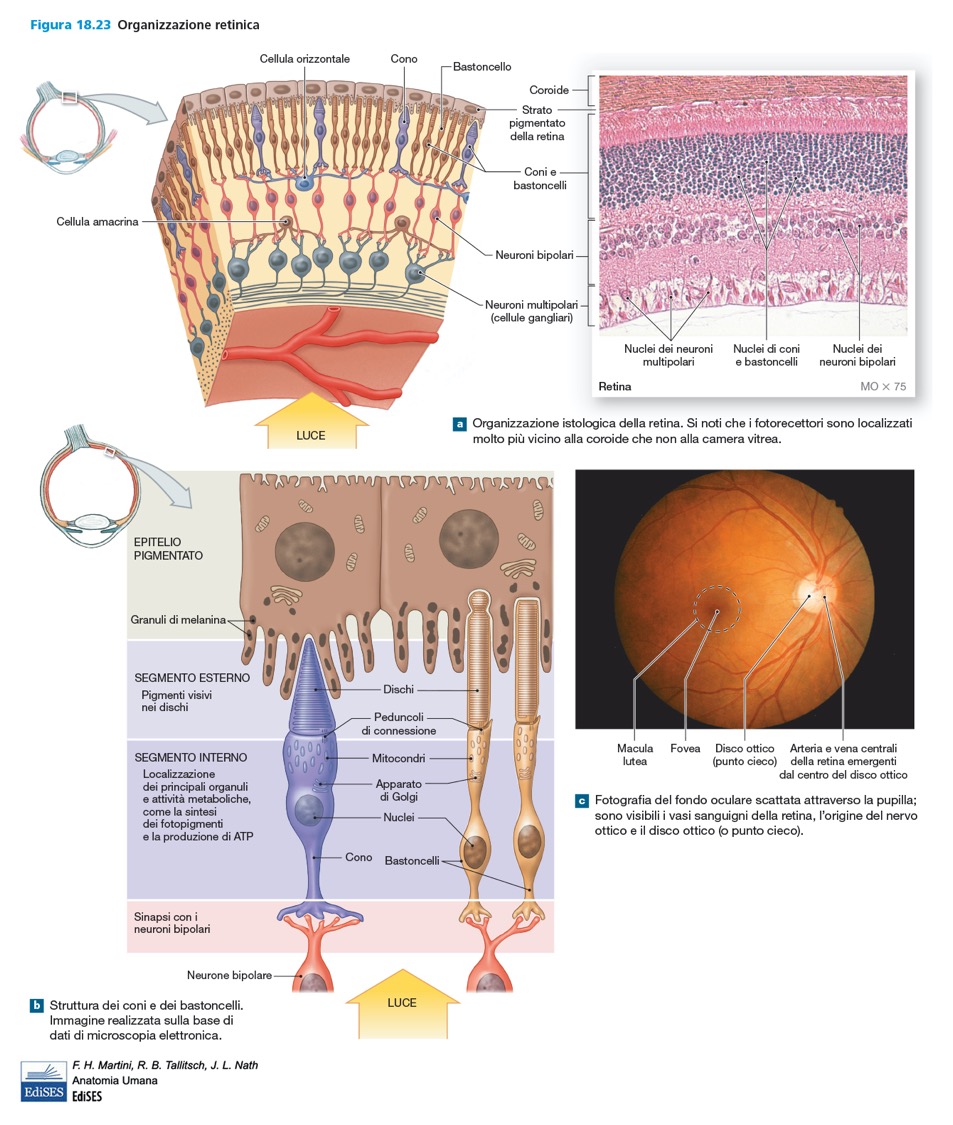 FOTORECETTORI RETINICI 
TABELLA COMPARATIVA
FOTORECETTORI  RETINICI
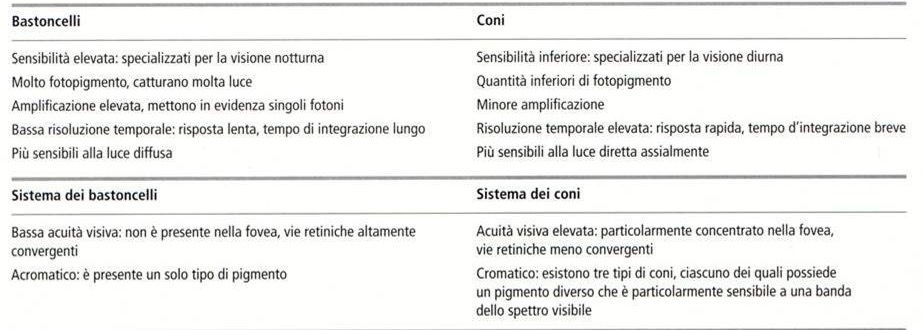 K.L. Moore, A.F. Dalley, A.M.R. Agur                                                                      Anatomia umana a orientamento clinico                                                           Copyright 2015 C.E.A. Casa Editrice Ambrosiana
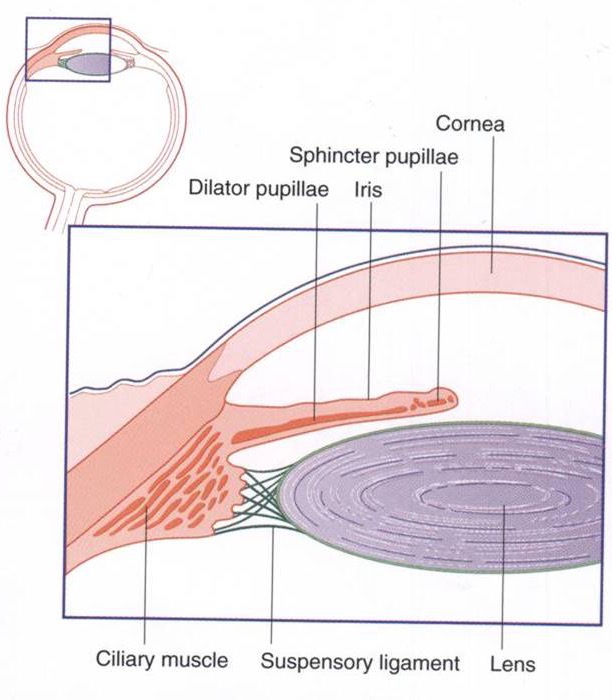 K.L. Moore, A.F. Dalley, A.M.R. Agur                                                                      Anatomia umana a orientamento clinico                                                           Copyright 2015 C.E.A. Casa Editrice Ambrosiana
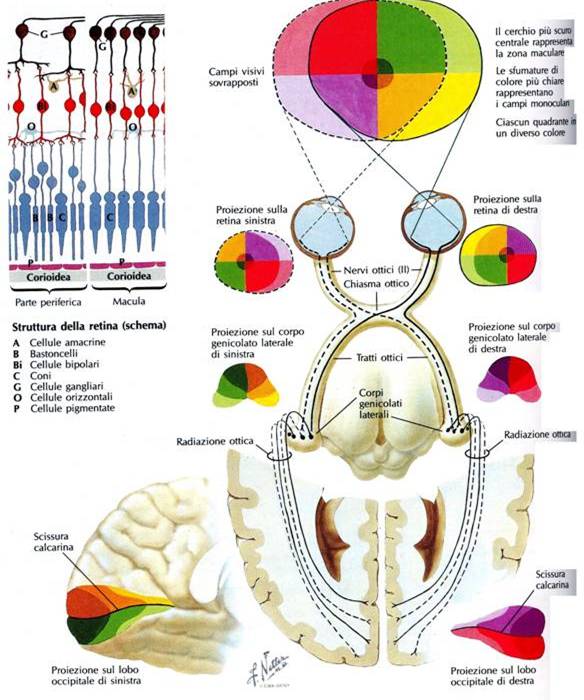 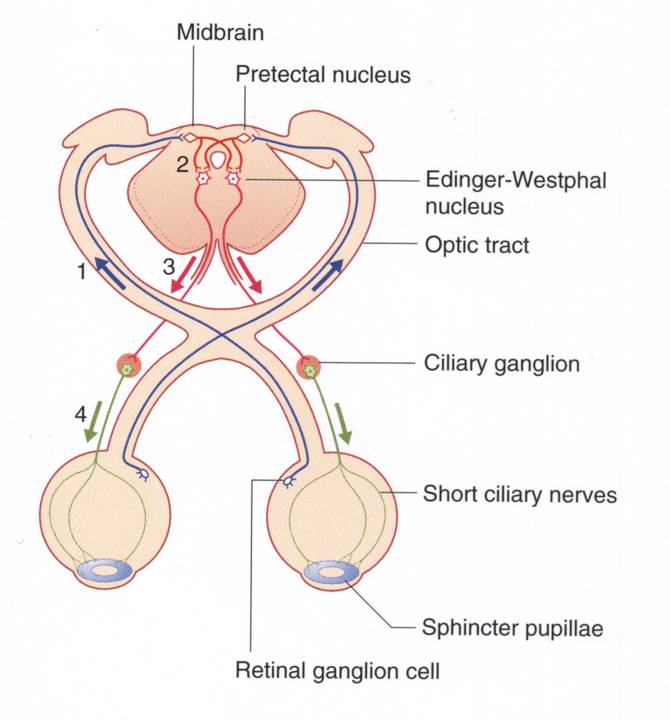 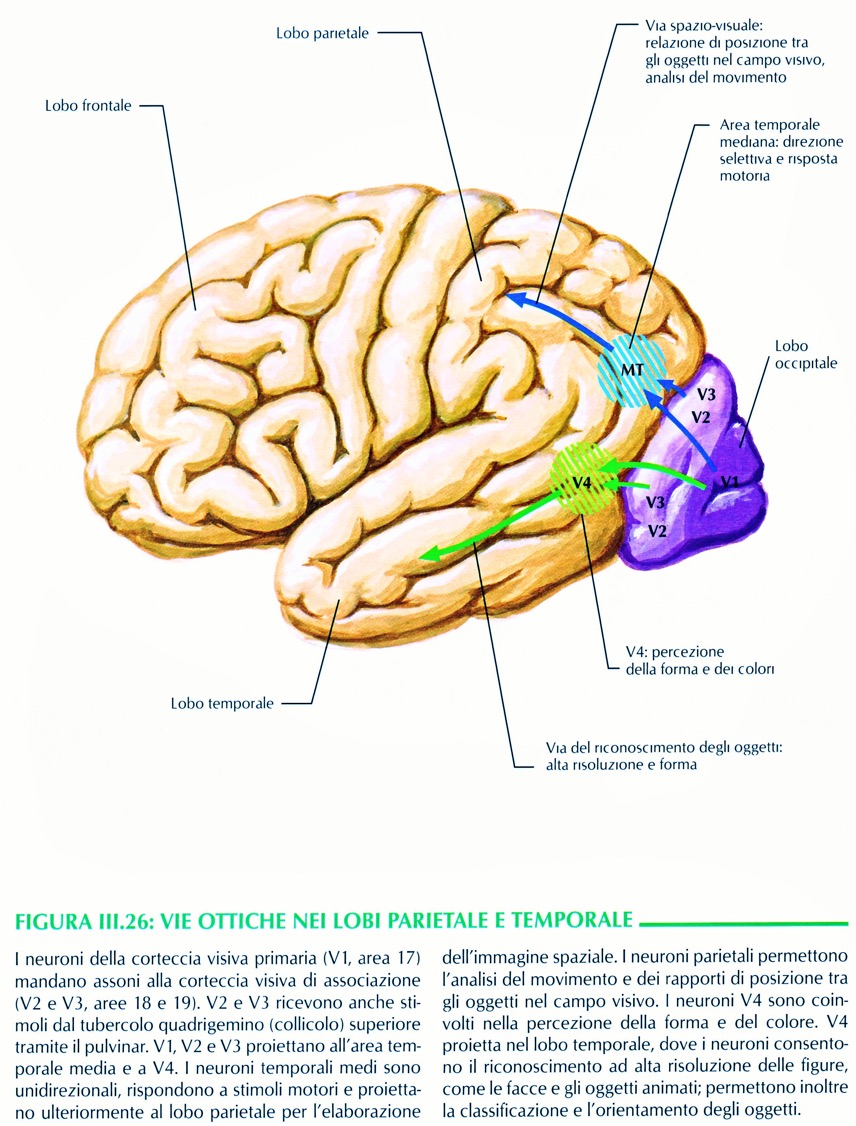 Gli assoni dei neuroni proiettivi dei 6 strati del corpo genicolato laterale raggiungono la corteccia visiva primaria (V1, area 17 di Brodmann). Le aree comprese tra V2 e V4 sono aree visive di ordine superiore.
La corteccia visiva primaria 
ha organizzazione retinotopica.
SISTEMA  ACUSTICO(Vestibolo – Cocleare)
SISTEMA VESTIBOLO-COCLEARE
Si localizza nel LABIRINTO nell’ ambito dell’ ORECCHIO INTERNO nella RUPE dell’ OSSO TEMPORALE
Consta di: 
PORZIONE VESTIBOLARE, deputata a recepire la SENSIBILITA’ SPECIFICA dell’ EQUILIBRIO ;
PORZIONE COCLEARE, deputata a recepire la SENSIBILITA’ SPECIFICA dell’ UDITO
Globalmente, nell’ ambito del LABIRINTO se ne descrive un LABIRINTO OSSEO, che racchiude un LABIRINTO MEMBRANOSO
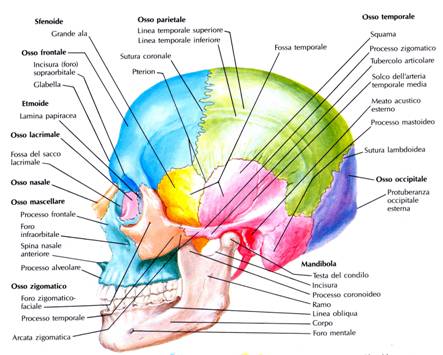 OSSO TEMPORALE
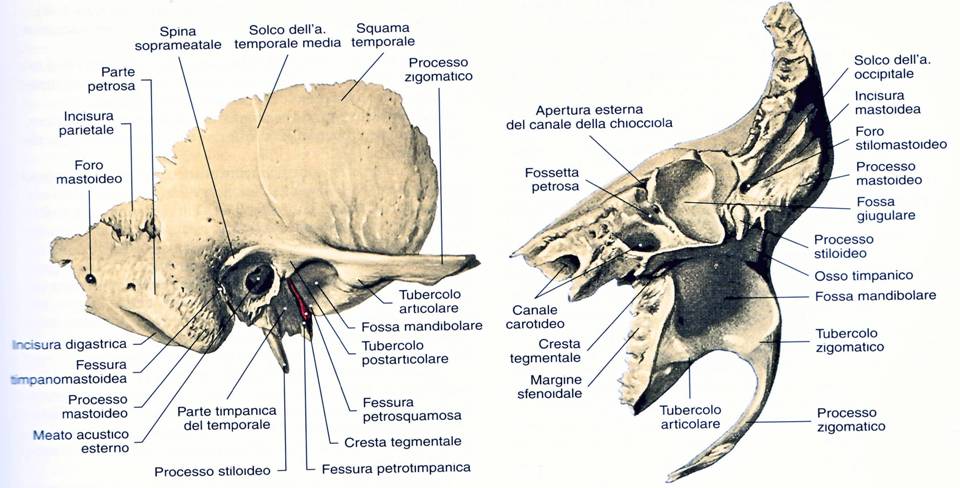 LATERALE
INFERIORE
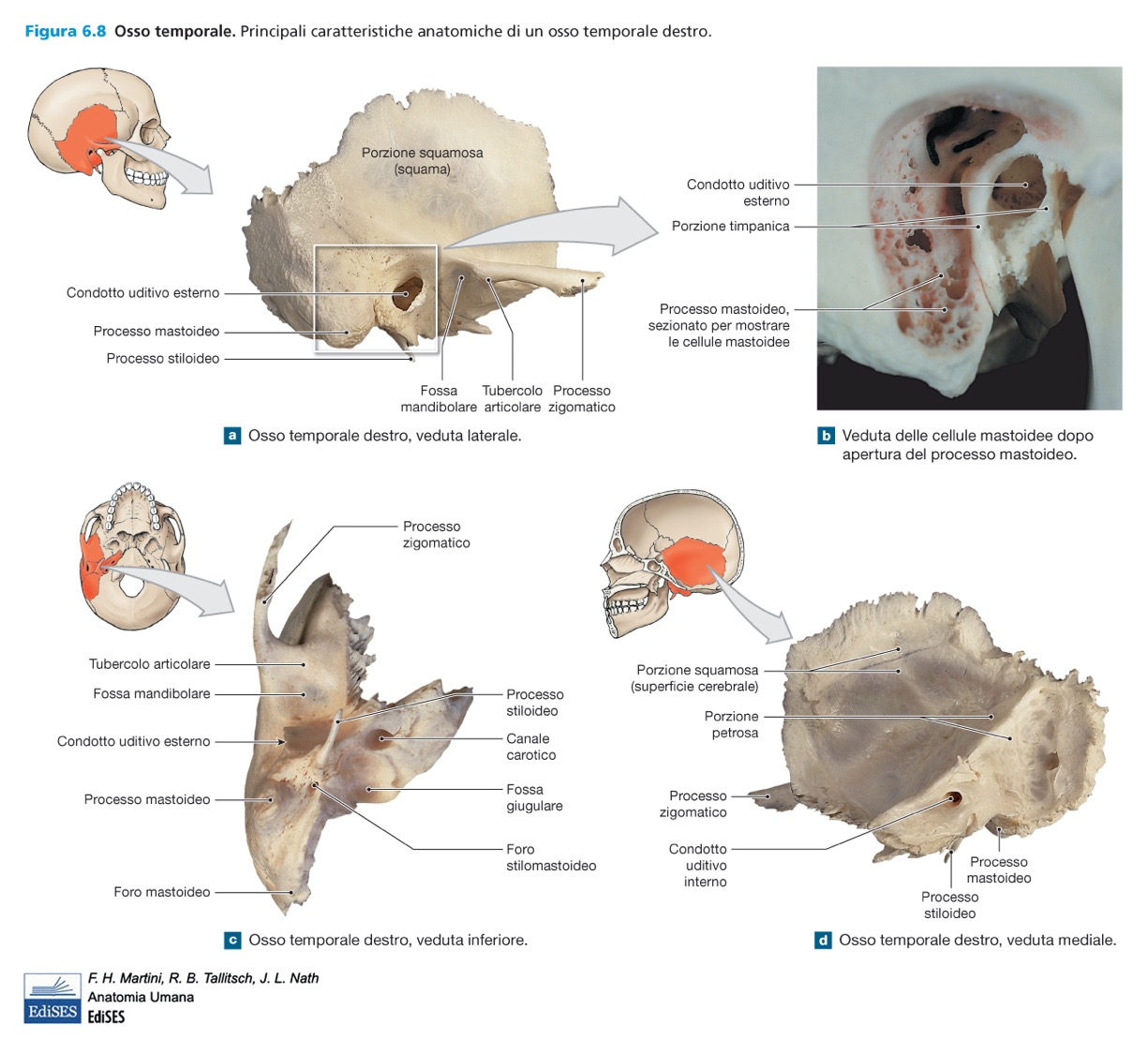 ORECCHIO
In direzione LATERO-MEDIALE e POSTERO-ANTERIORE, nella Rupe del Temporale si descrivono:
- ORECCHIO ESTERNO con PADIGLIONE AURICOLARE, CONDOTTO UDITIVO con il MEATO UDITIVO (ACUSTICO) ESTERNO con limite mediale alla MEMBRANA del TIMPANO ;
ORECCHIO MEDIO:CASSA DEL TIMPANO con OSSICINI dell’ UDITO ;
ORECCHIO INTERNO con PORZIONE VESTIBOLARE, deputata a recepire la SENSIBILITA’ SPECIFICA dell’ EQUILIBRIO, e PORZIONE COCLEARE, deputata a recepire la SENSIBILITA’ SPECIFICA dell’ UDITO
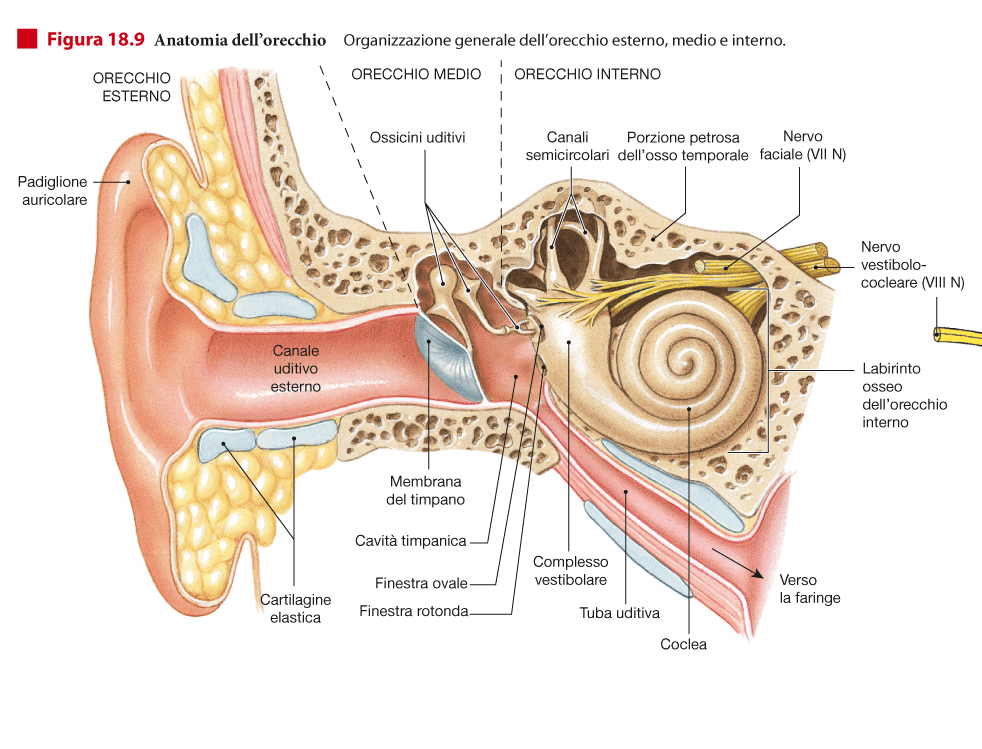 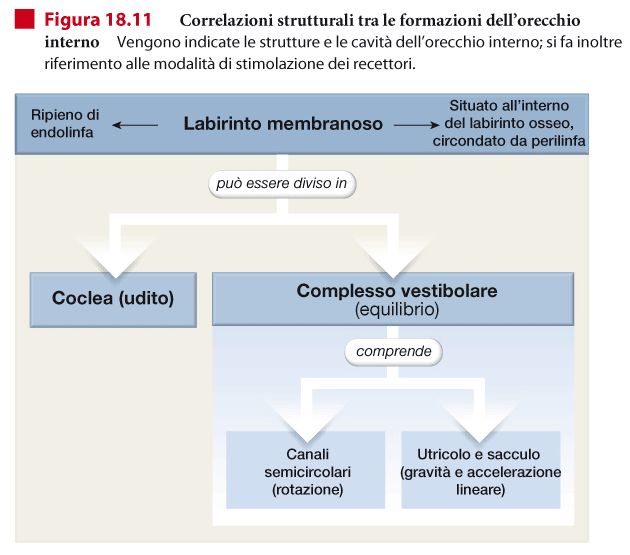 ORECCHIO  ESTERNO
PADIGLIONE AURICOLARE: complessa struttura con impalcatura cartilaginea elastica.
Presenta numerosi RILIEVI e DEPRESSIONI, che contribuiscono a determinare la provenienza dei diversi suoni.
Si trova in stretta connessione con il Condotto Uditivo Esterno, che presenta un andamento curvilineo.
Per l’ osservazione della Membrana del Timpano tramite Otoscopio, la curvatura del Condotto Uditivo viene «rettificata» mediante opportuno spostamento del Padiglione Auricolare.
ORECCHIO MEDIO
Vi sono contenuti i 3 OSSICINI dell’ UDITO, in senso LATERO-MEDIALE, MARTELLO, INCUDINE e STAFFA .
La Membrana del Timpano viene messa in movimento dalle stimolazioni sonore, di conseguenza vengono trasmesse stimolazioni meccaniche agli Ossicini.
La STAFFA trasferisce, infine, l’ azione meccanica all’ ENDOLINFA, fluido che è deputato a stimolare le CELLULE UDITIVE
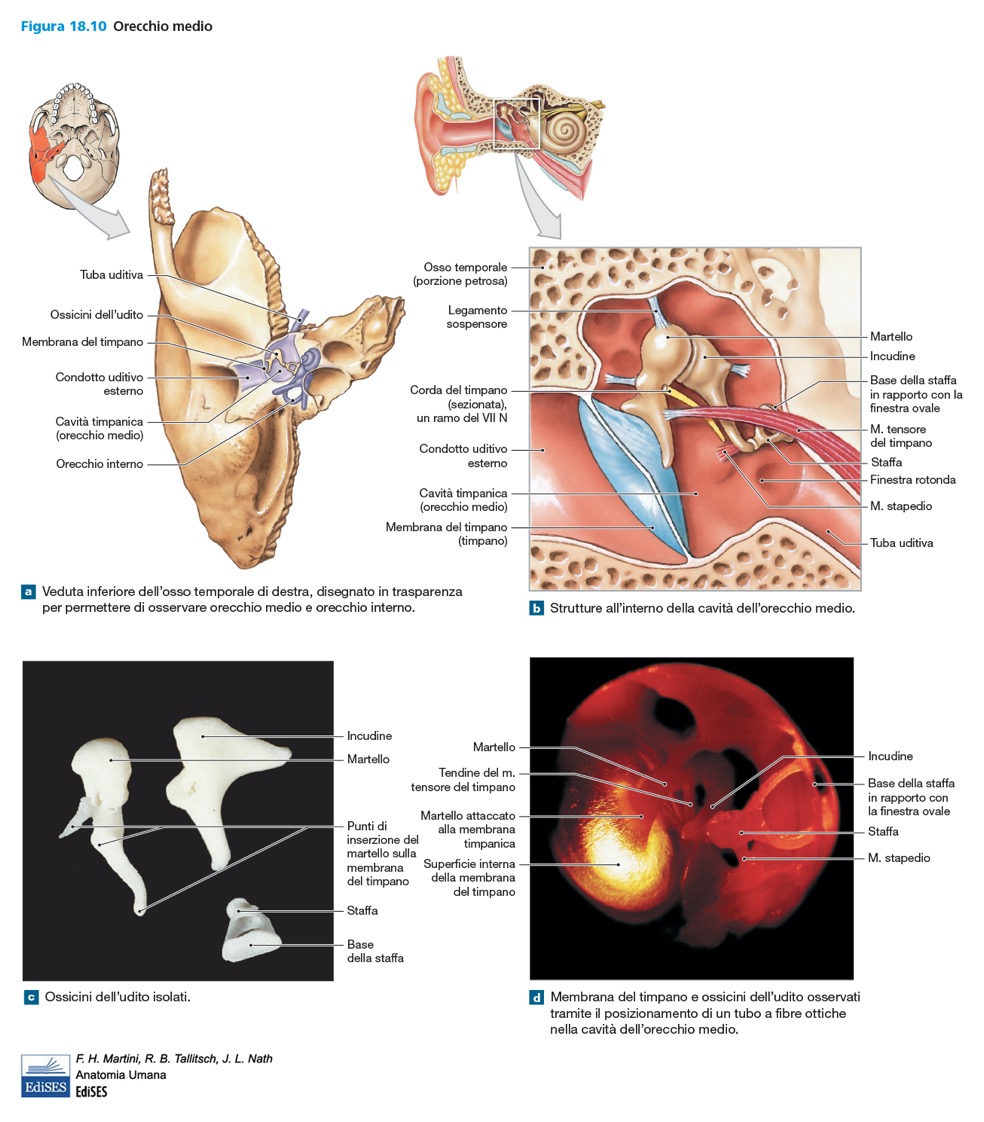 ORECCHIO MEDIO 
(CASSA DEL TIMPANO)
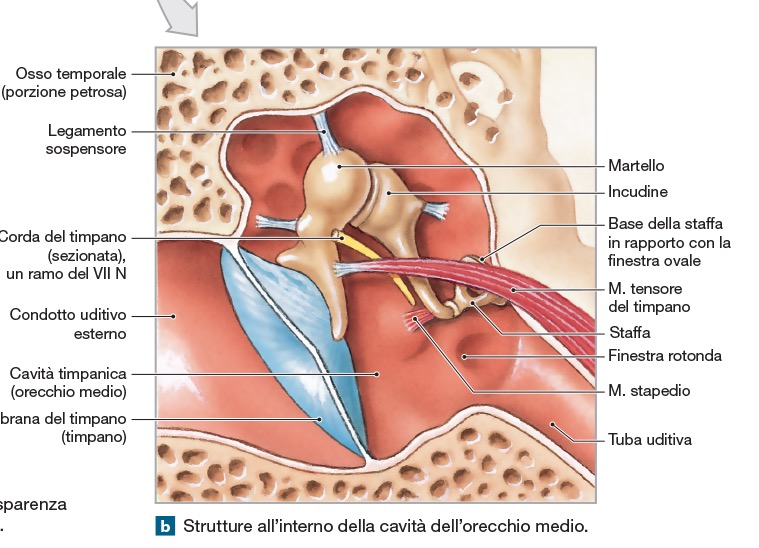 ORECCHIO  INTERNO
Vi è contenuto il cosiddetto LABIRINTO.

Esso consta di un RIVESTIMENTO SCHELETRICO (LABIRINTO OSSEO) all’ interno del quale si localizza il LABIRINTO MEMBRANOSO. Tra le due suddette strutture si interpone il fluido della PERILINFA.

All’ interno del Labirinto Membranoso scorre il fluido dell’ ENDOLINFA, coinvolto nei meccanismi di stimolazione degli specifici RECETTORI per l’ Equilibrio e per l’ Udito.
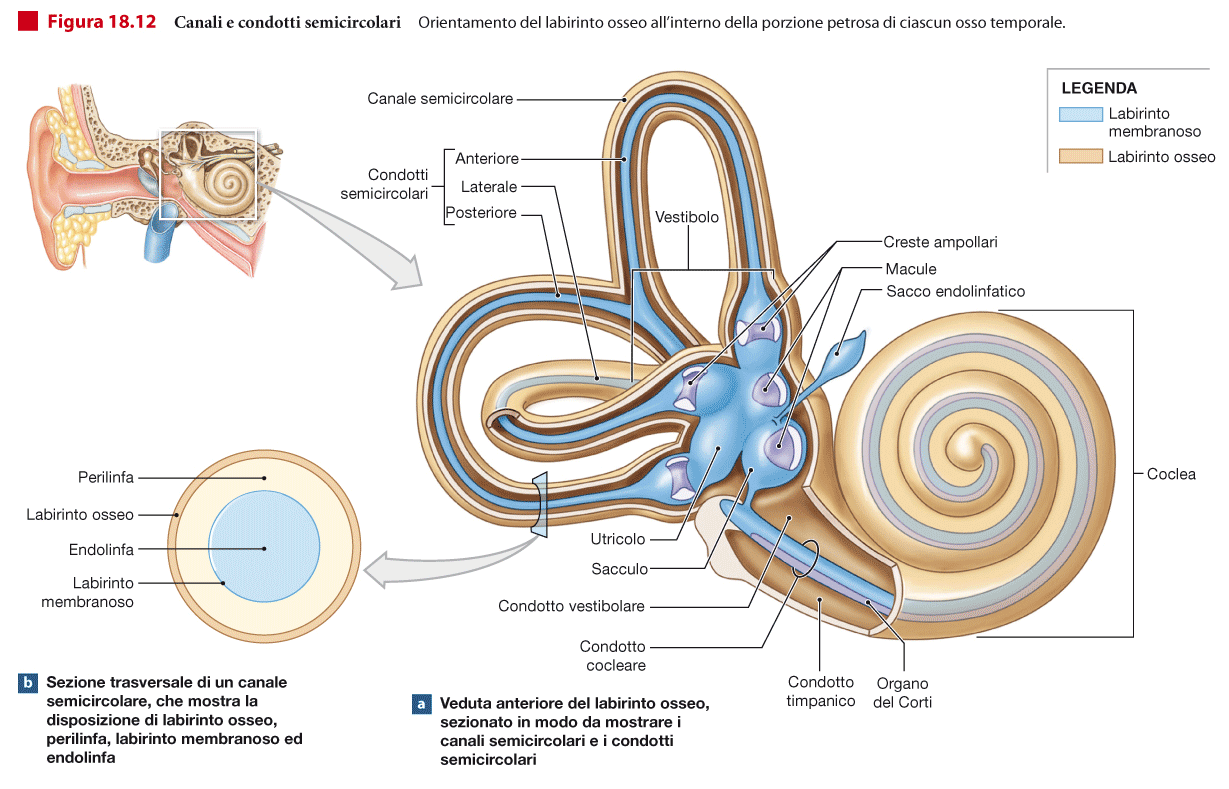 LABIRINTO OSSEO e MEMBRANOSO 
PERILINFA ed ENDOLINFA
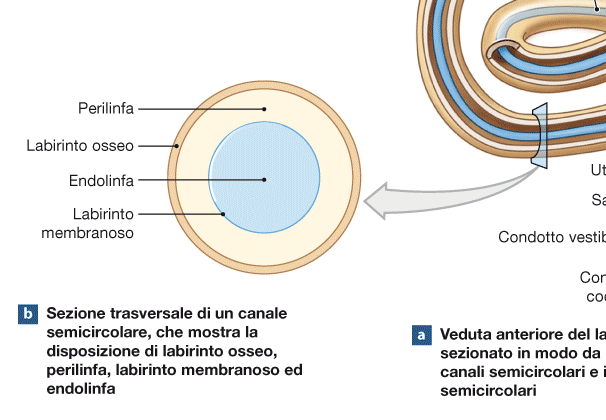 ORECCHIO  INTERNOVESTIBOLO
È la porzione del LABIRINTO che è costituita dalle strutture coinvolte nella sensibilità specifica dell’ EQUILIBRIO.

E’ costituito da :
- CANALI SEMICIRCOLARI con relative AMPOLLE, DISPOSTI SECONDO I 3 ASSI DELLO SPAZIO, DEPUTATI ALLA RICEZIONE DEI MOVIMENTI ROTATORI;
- UTRICOLO e SACCULO con relative MACULE, per la ricezione dei Movimenti GRAVITARI e ACCELERAZIONI LINEARI
AMPOLLE e CRESTE AMPOLLARI
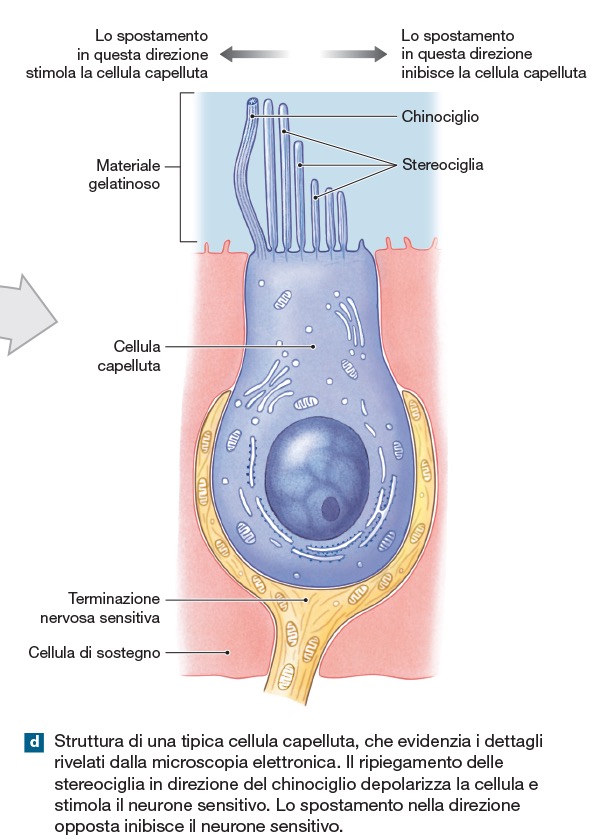 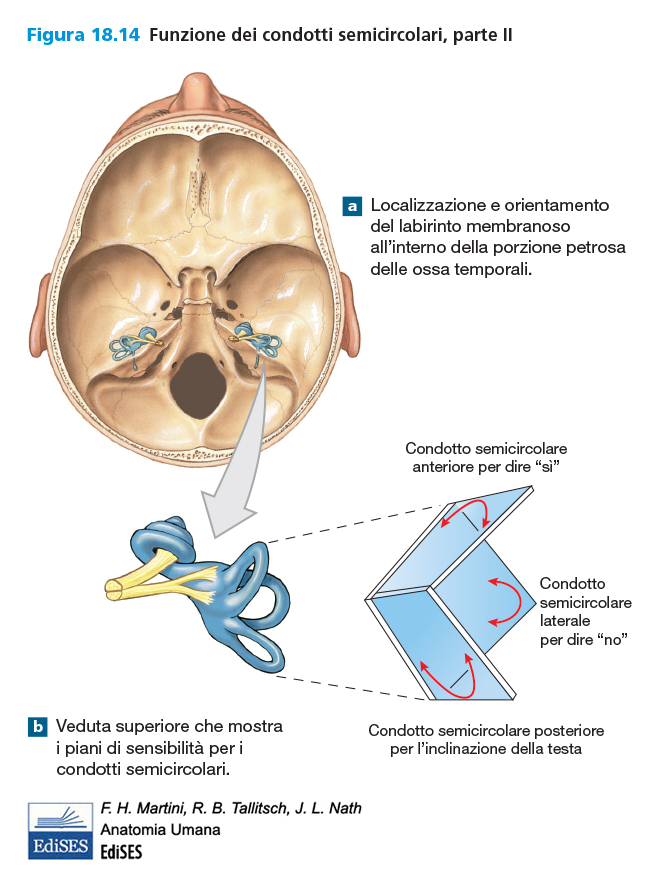 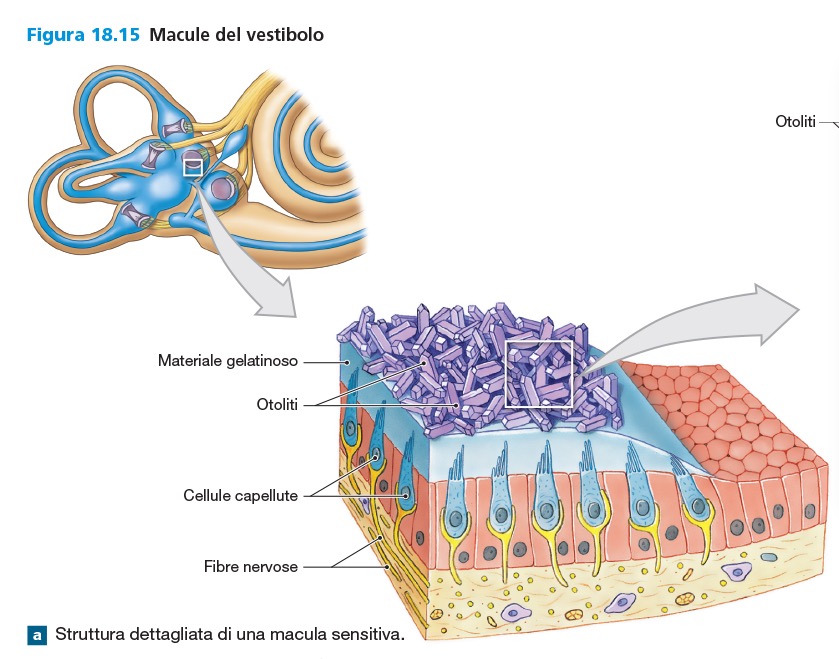 MACULE
e
OTOLITI
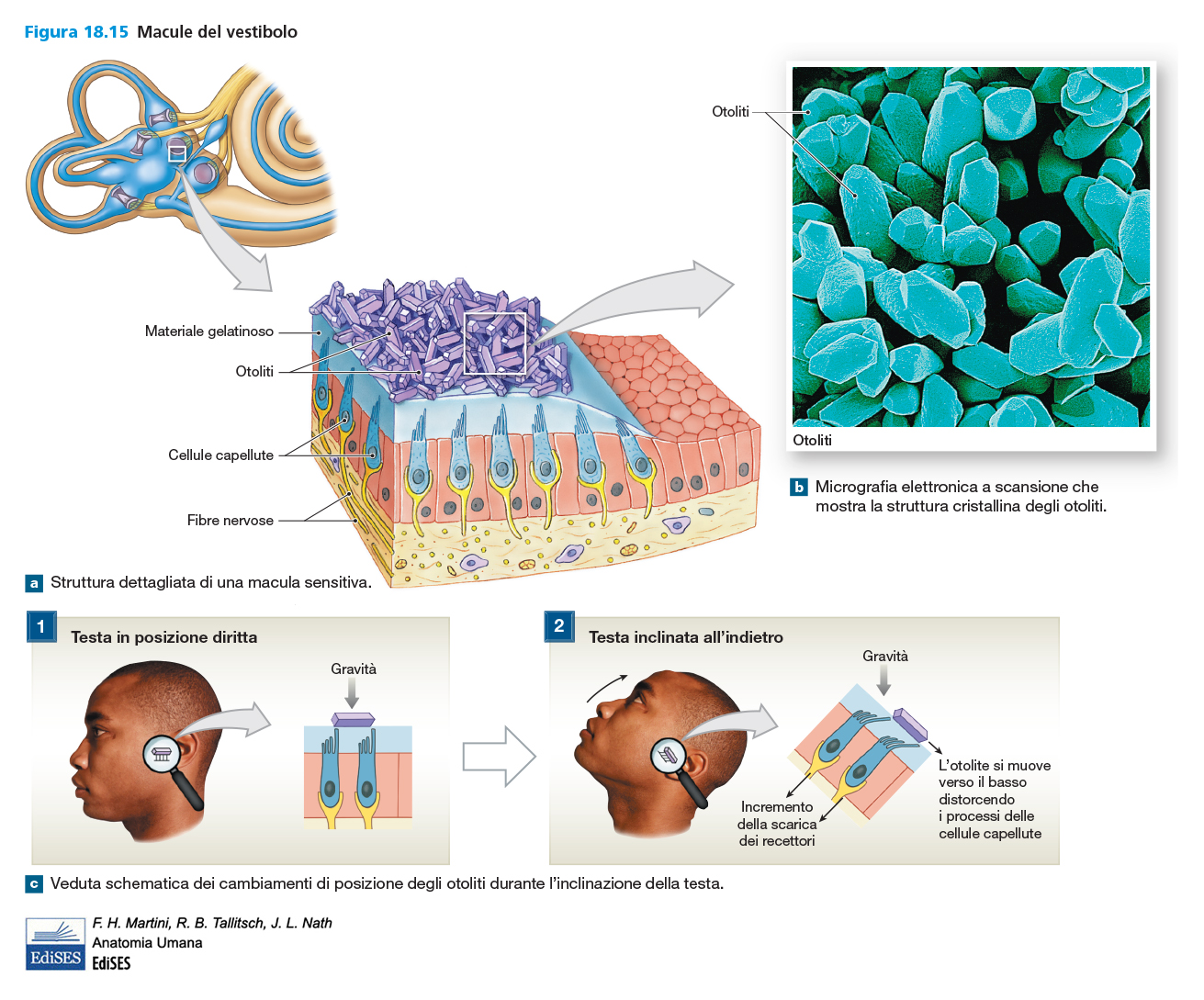 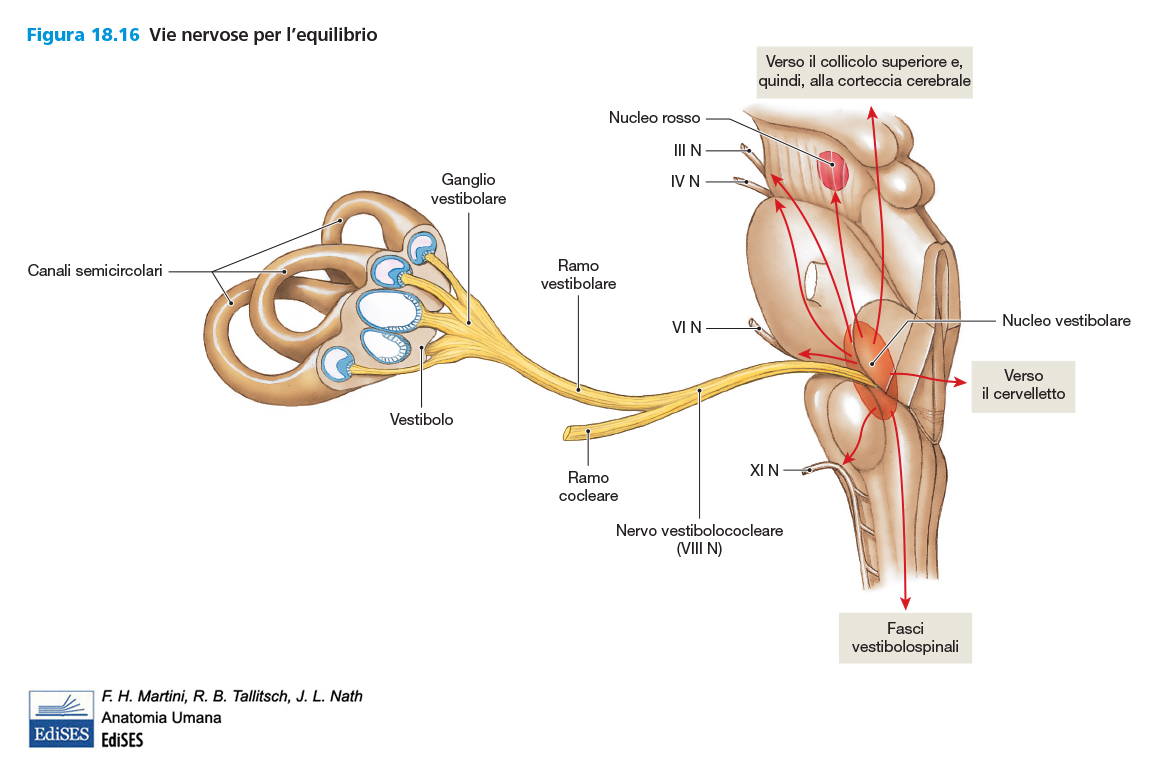 ORECCHIO  INTERNOCOCLEA
È la porzione del LABIRINTO che è coinvolta nella sensibilità specifica dell’ UDITO.
E’ costituito da :
- CHIOCCIOLA (o COCLEA OSSEA), Involucro Scheletrico, che è caratterizzato da una morfologia a SPIRALE, che compie 2 giri e mezzo attorno ad un Asse Scheletrico (MODIOLO);
- COCLEA, contenuta all’ interno della CHIOCCIOLA. Vi si descrivono il DOTTO VESTIBOLARE nella SCALA VESTIBOLARE  ed il DOTTO TIMPANICO nella SCALA TIMPANICA: contengono PERILINFA. Tra di essi si localizza il DOTTO COCLEARE nella Scala Media contenente ENDOLINFA
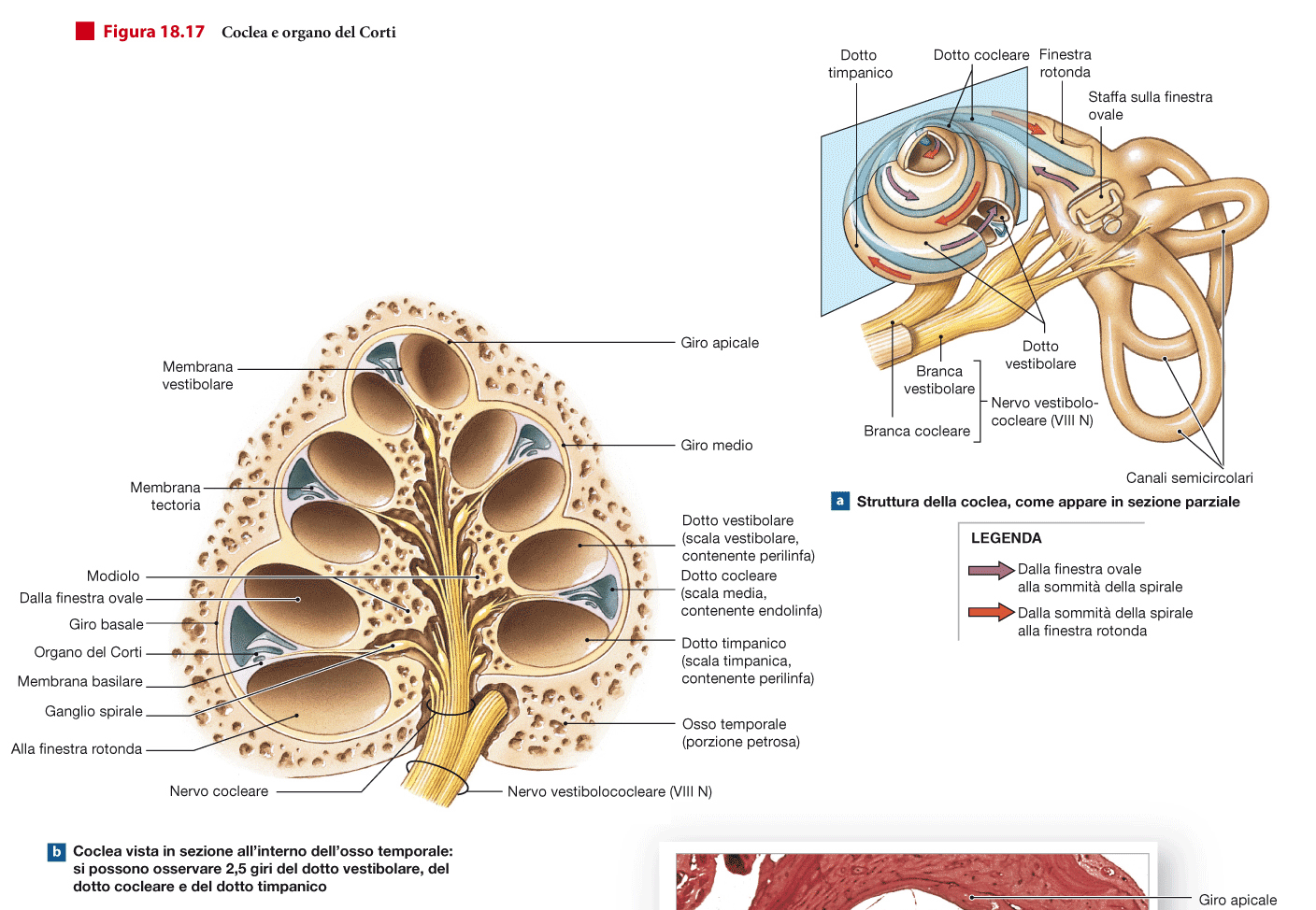 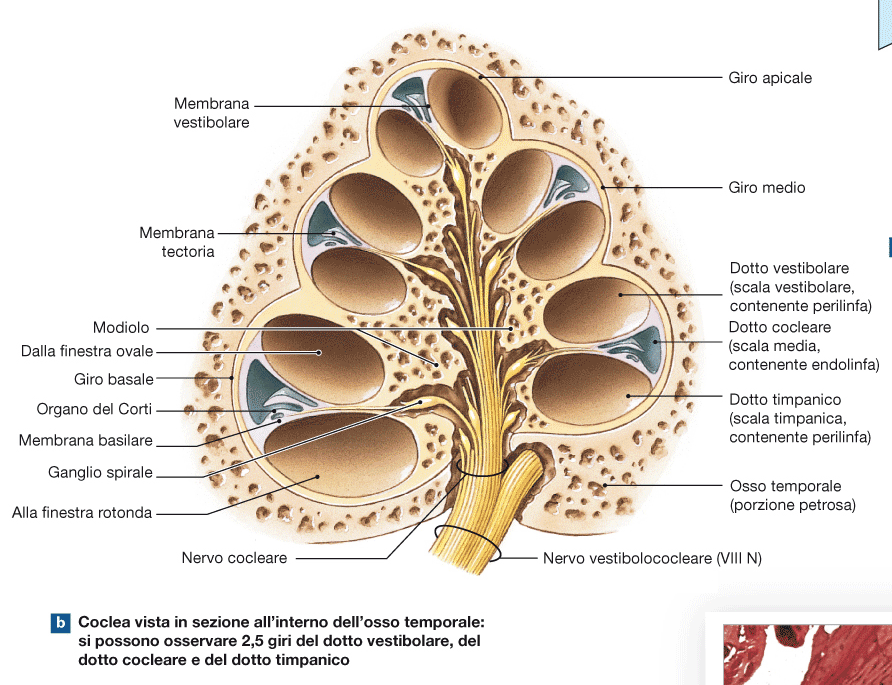 1° GIRO = GIRO BASALE
3° GIRO
mezzo giro
2° GIRO
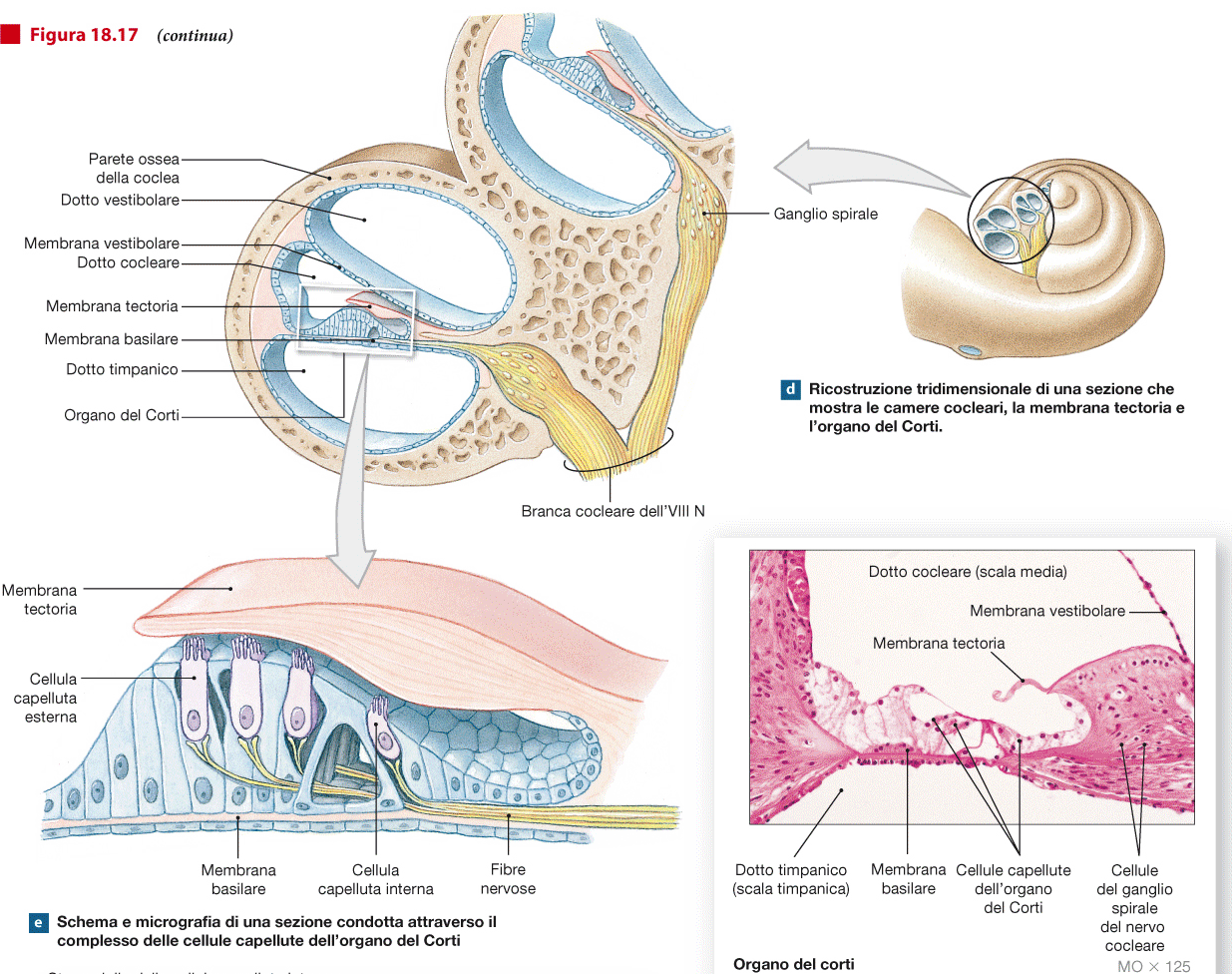 perilinfa
endolinfa
perilinfa
Nella COCLEA, esiste una Distribuzione Tonotopica: i suoni piu’ ACUTI sono recepiti nel GIRO BASALE della spirale, i suoni INTERMEDI nel GIRO MEDIO ed i suoni piu’ BASSI nel GIRO APICALE
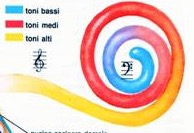 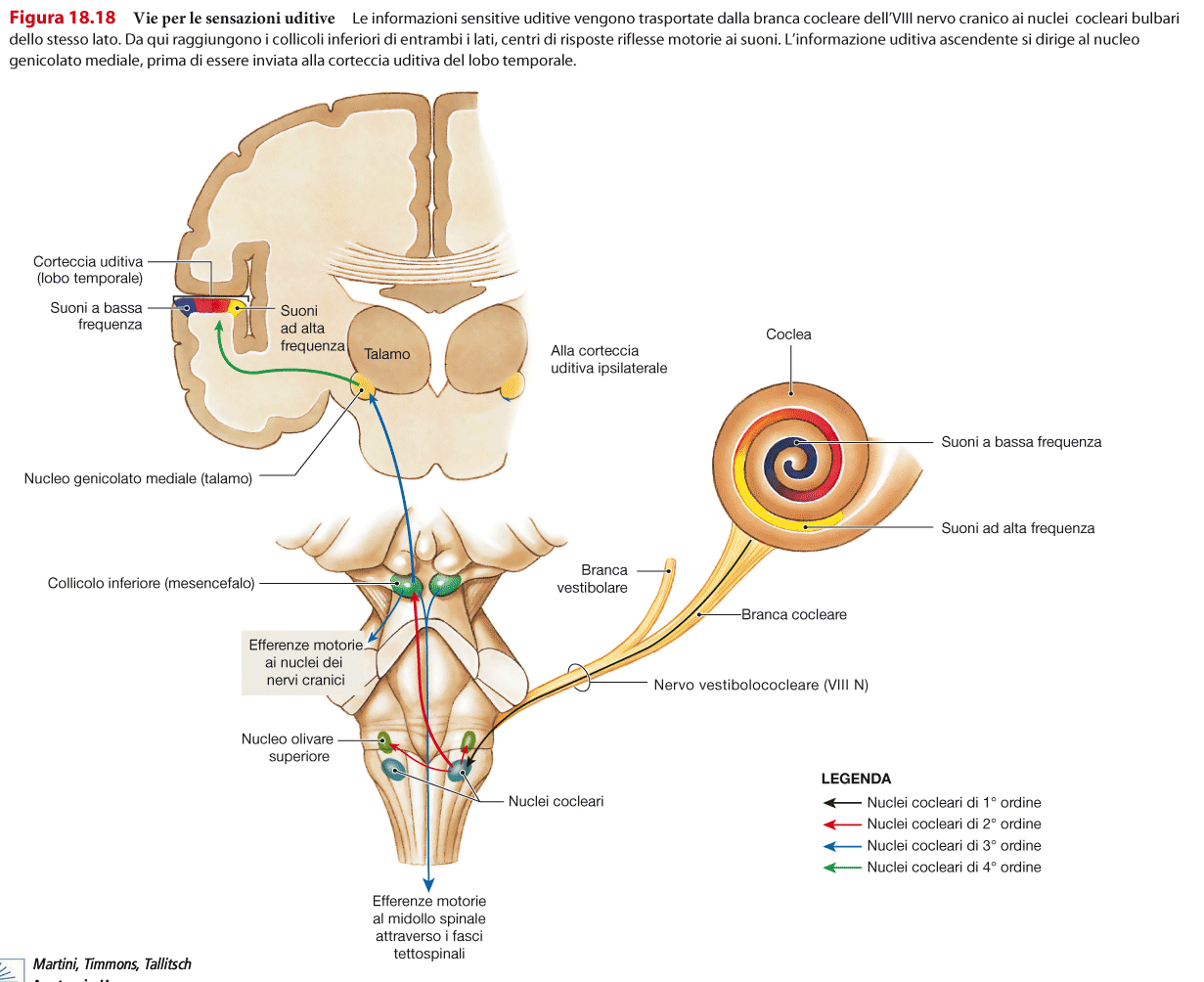